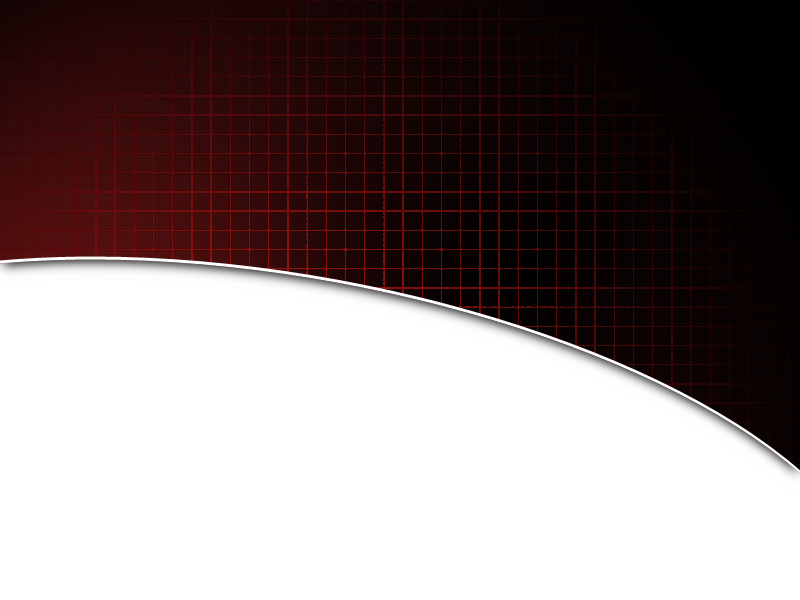 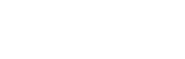 Records Management Program
Records Management 101
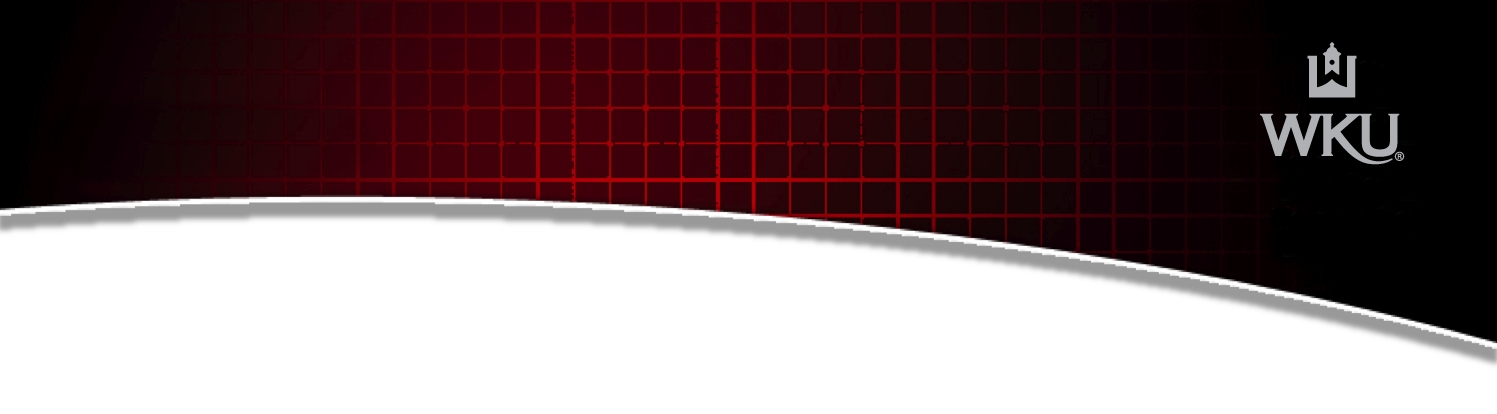 Today’s Agenda
Records
Management
Program
Introductions
Public Records
Records Management
Retention
Kentucky State University Model Schedule
Interpretation
Implementation
Destruction of Records
Transferring Records to WKU Archives
WKU Archives
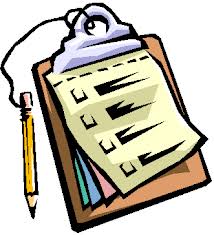 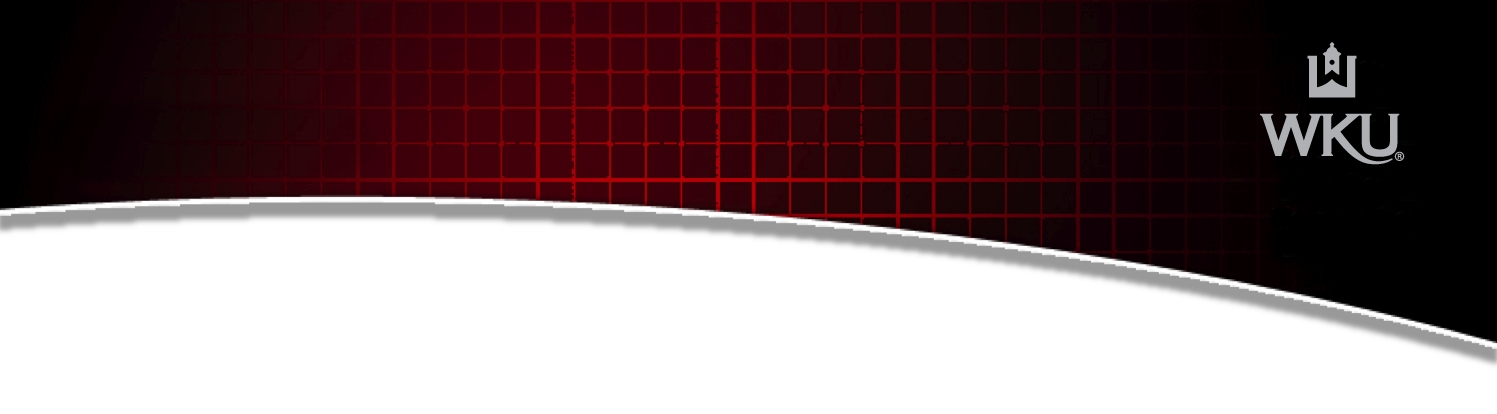 Public Records
Records
Management
Program
Public Records - defined in KRS 61.870 as all books, papers, tapes, disks, software or other documentation regardless of physical form, which are “prepared, owned, used, in the possession of or retained by a public agency.”

When is a public record not an open record? - KRS 17.150(2); KRS 61.878 (1)(a), (c)1, 1(f); KRS 160.705(1), KRS 164.283; KRS 422.330; FERPA; HIPAA; KRS 61.991; 
KRS 171.720

	Confidential information – social security numbers, grades, medical information, 	personnel records
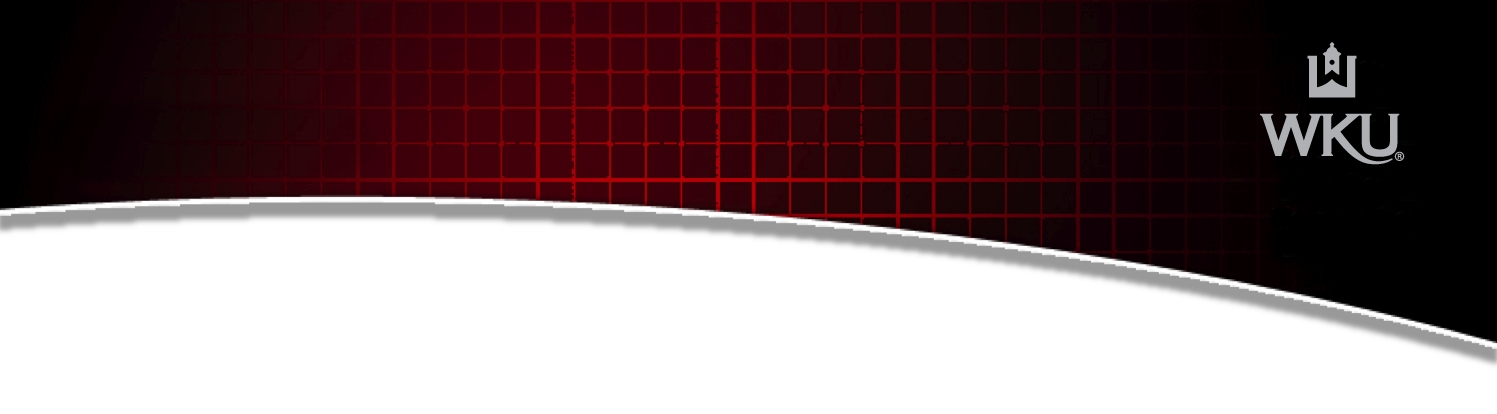 Records Management
Records
Management
Program
Creation – everyone on campus is creating records daily

Maintenance - being able to find what you need when you need it; varying levels of secure storage based on content of records; and

	Preservation – identifying and transferring records with 	permanent value to WKU Archives in accordance with 	the records schedule

	Destruction – destroying non-permanent records in 	accordance with the records schedule
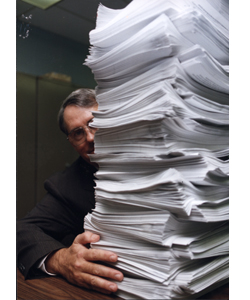 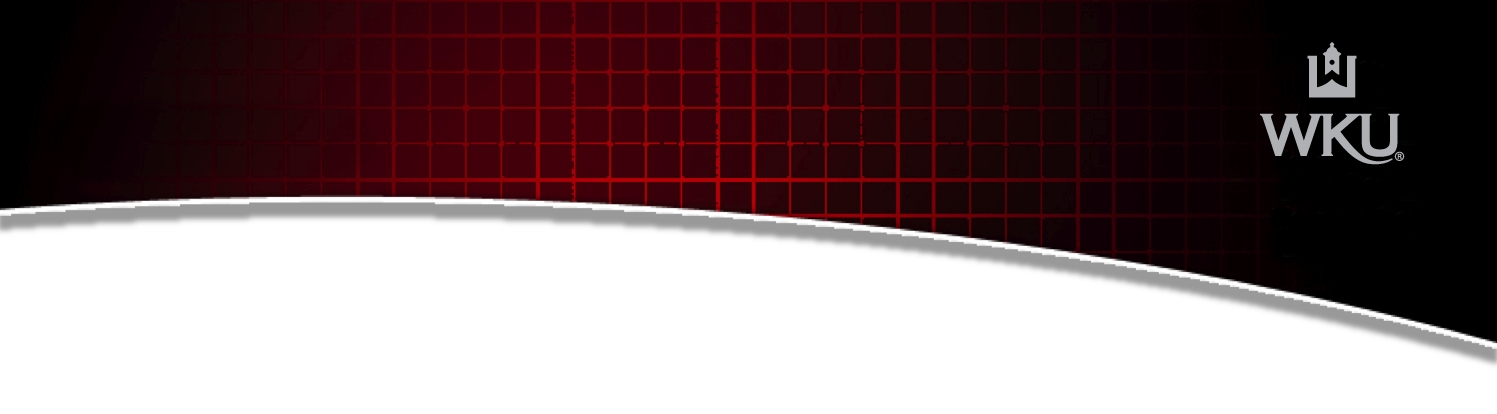 Retention
Records
Management
Program
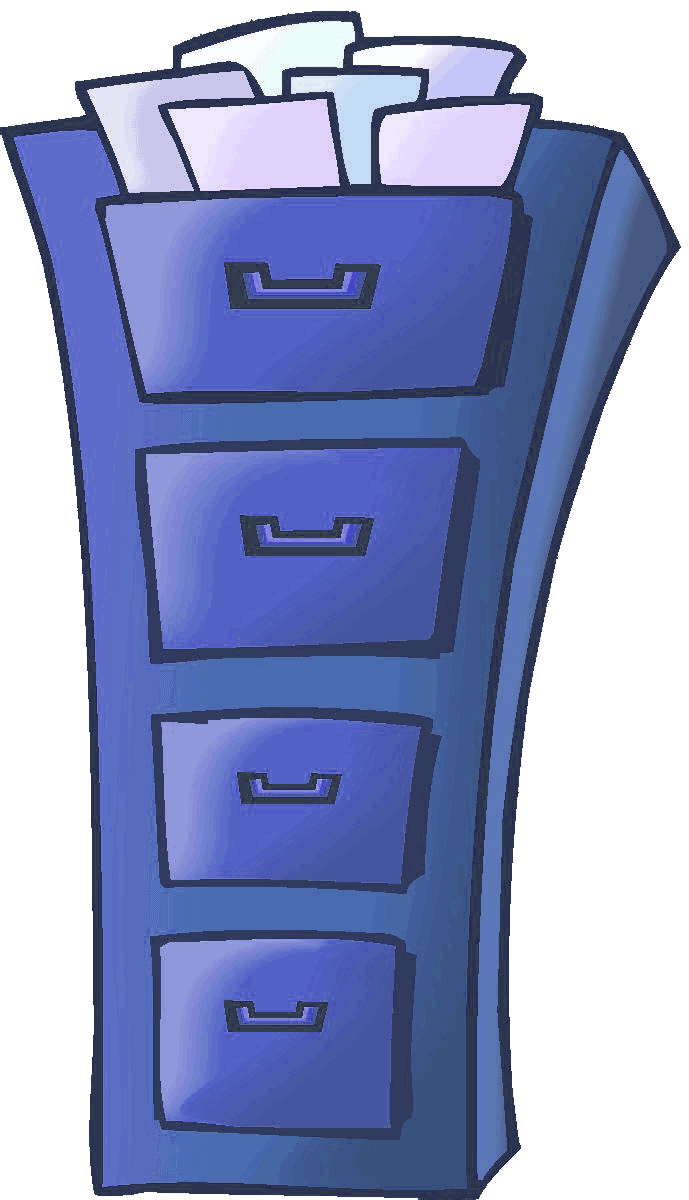 About 3% of the paper / e-records produced each year by WKU is worthy of permanent retention.

Much more than that is being kept in offices 

duplicates, triplicates, etc.

file cabinets

computer hard drives / shared drives

fear factor, just in case
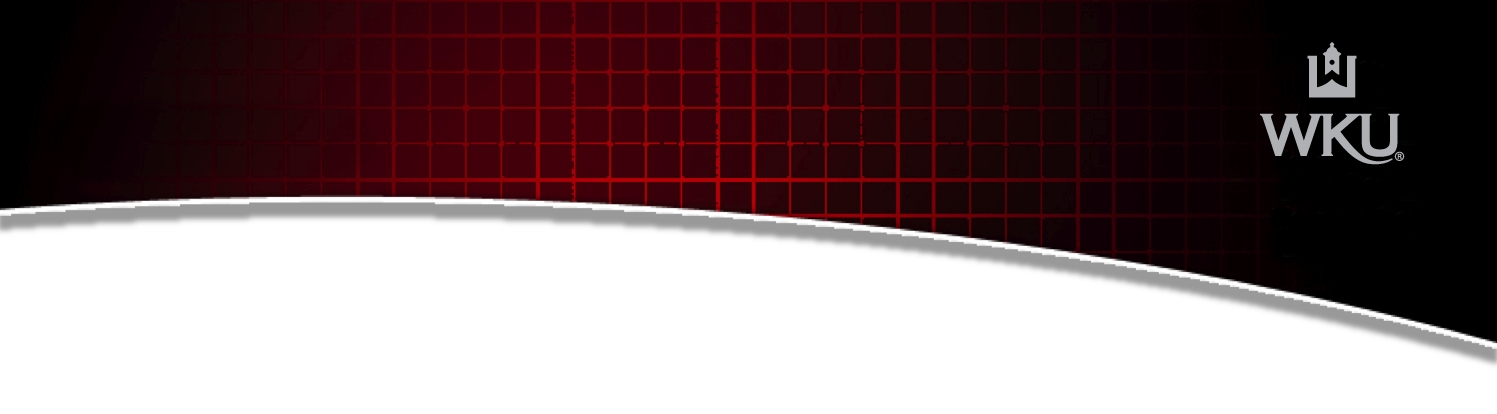 Kentucky State University Records Model Schedule
Records
Management
Program
Guidelines created for all universities in Kentucky by Kentucky Department of Library and Archives and the university records officers.  

Reviewed quarterly 

Multi-tiered

Written generically

More than you will need
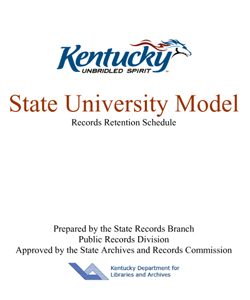 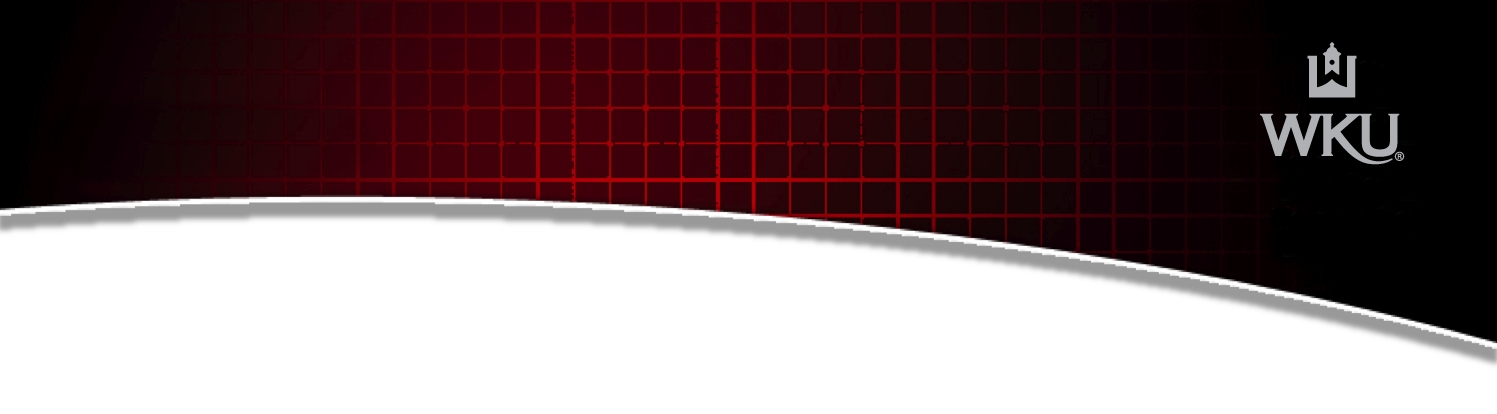 Model Schedule - Sections
Records
Management
Program
Sections indicate “office of record” for most type of records.
U0100 – General Records
U0200 – Fiscal
U0300 – Awards
U0400 – Students/Courses
U0500 – Library/Archives/Museum
U0600 – Personnel
U0700 – Physical Plant
U0800 – Student Housing
U0900 – Athletics
U1100 – Food Service
U1200 – Bookstore
U1300 – Police
U1500 – Financial Aid
U1600 – Real Property
U1700 – Medical
U1800 – Sponsored Programs
U2000 – University Attorney
U2100 – Electronic Records
U2200 – Development
U2300 – Animal Diagnostic Laboratories
U2400 – Plant Disease Laboratories
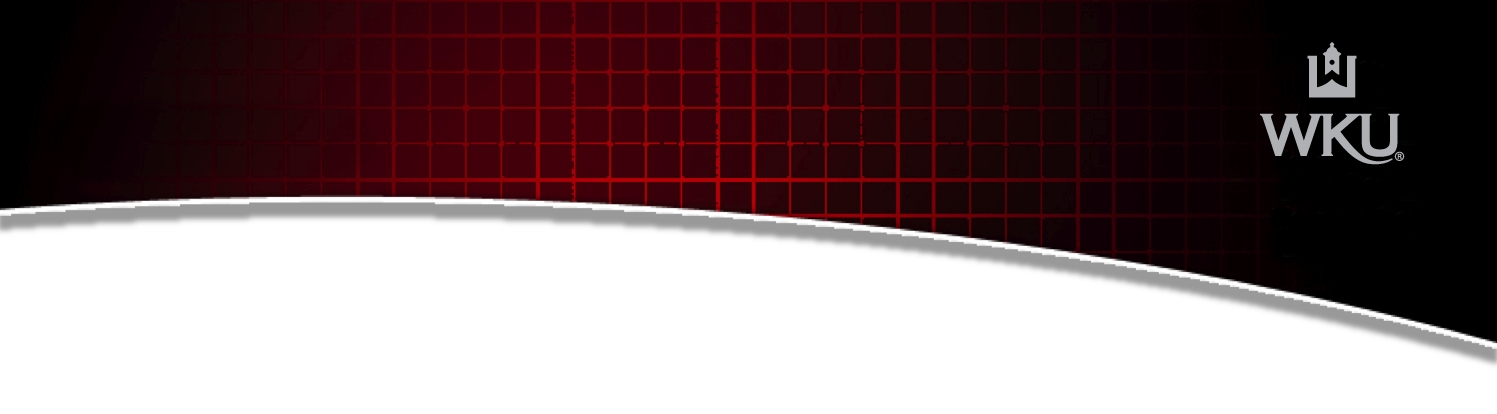 Office of Record
Records
Management
Program
The office which has the most authority over a particular records series or type of record that may be found in multiple offices across campus.
Examples:

Registrar – student records
Accounts Payable – fiscal records
Human Resources – personnel records 

Your department is the office of record for items created nowhere else on campus.
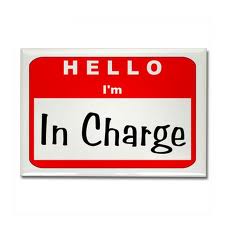 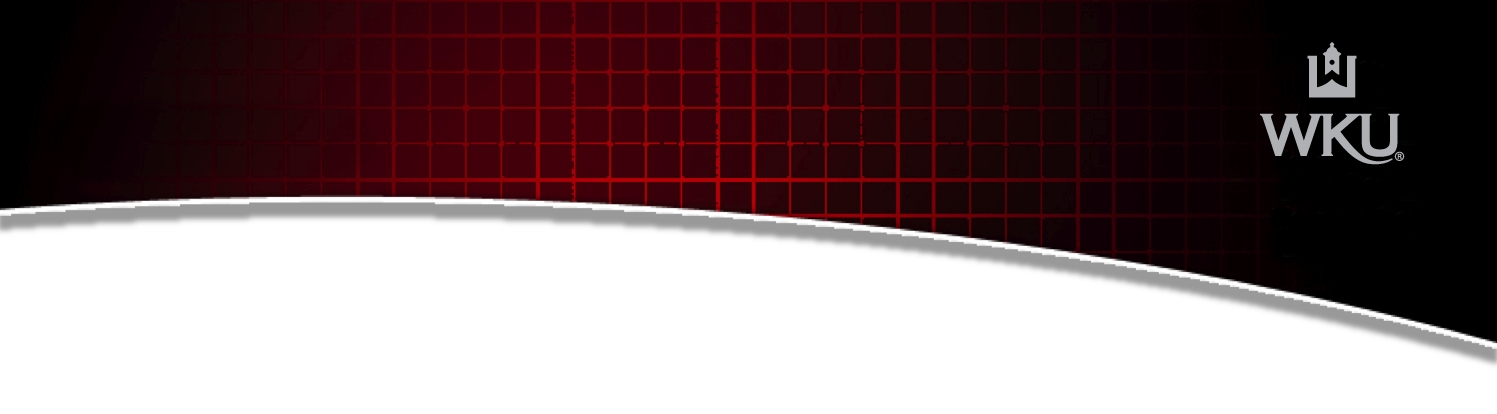 Anatomy of a Records Series
Records
Management
Program
Series – U# - arbitrary number assigned by KDLA

Records Title & Description – brief descriptive title, may contain notes referring to another records series

Function & Use – brief generic description of why the records are created and how they are used 

Access Restrictions – can be none or will list applicable statutes and sometimes notes

Contents – brief generic list of individual document types that may be found in the records series, is not exhaustive

Retention & Disposition – multi-tiered description of how long to keep a record and how to dispose of it; retention / disposition take effect at the end of the fiscal year or calendar year.
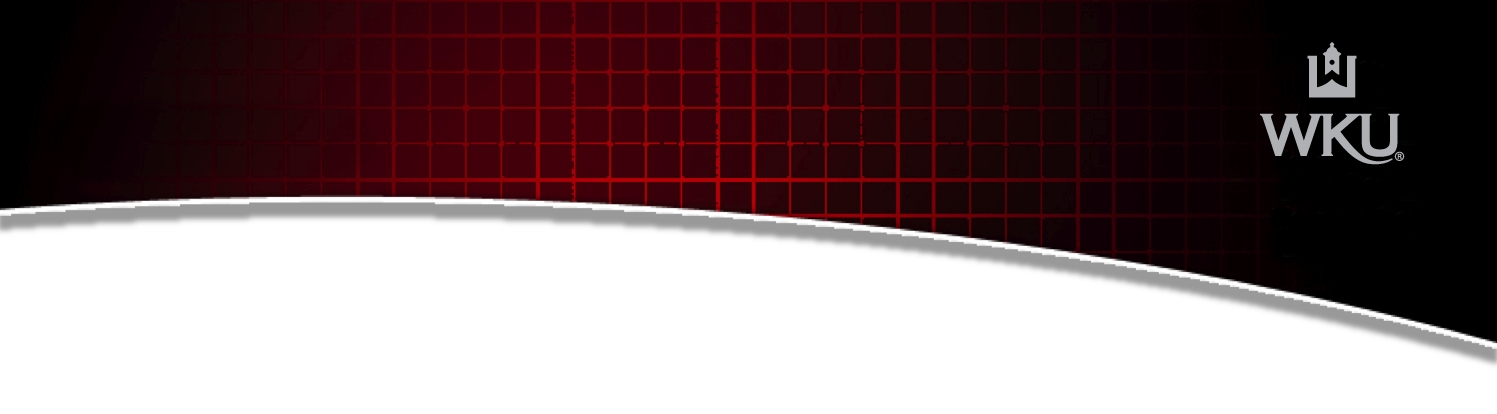 Records Destruction Reporting Form
Records
Management
Program
Report before you destroy

Easy
Fast 
Eliminates fear factor
Collects statistics
Paper trail for auditors and administrators
Demonstrates routine compliance with records schedule

http://www.wku.edu/library/archive/recdestform.php
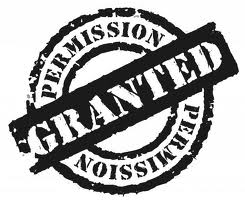 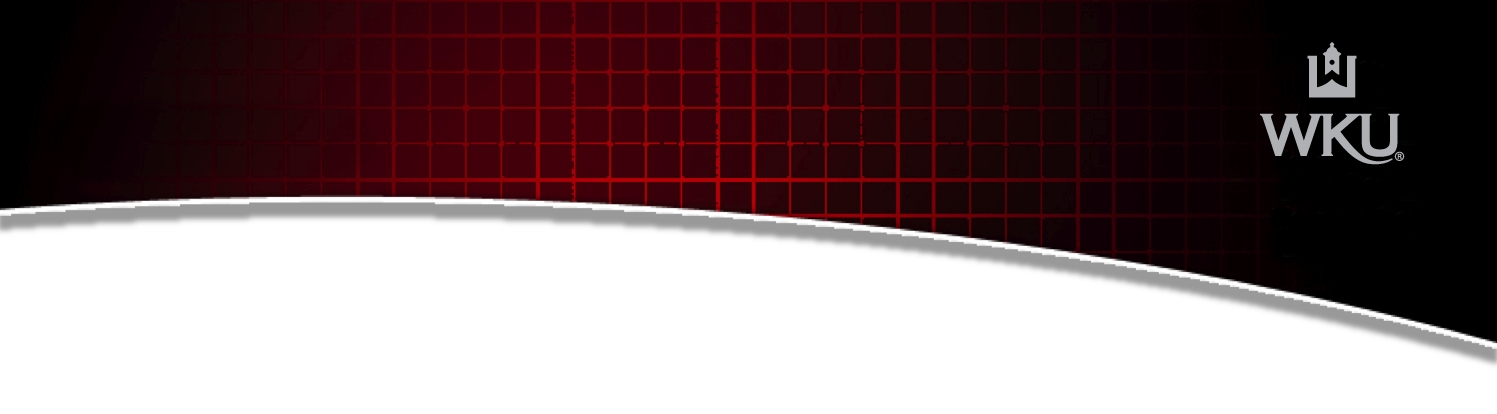 Destruction – When & How
Records
Management
Program
When – WKU runs on a fiscal year, so most of the records are destroyed at the end of the fiscal year.  There are some departmental student records  that are destroyed at the end of the next semester.  

Exceptions – do not destroy records 
during an audit - wait until the audit is complete 
during litigation
early

Recycle – non-permanent records that have no restrictions 

Shred – non-permanent records that have restrictions, confidential information

Delete – don’t forget the electronic records on your computer and shared drives!
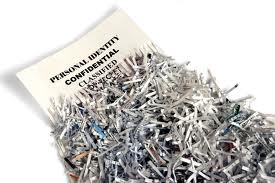 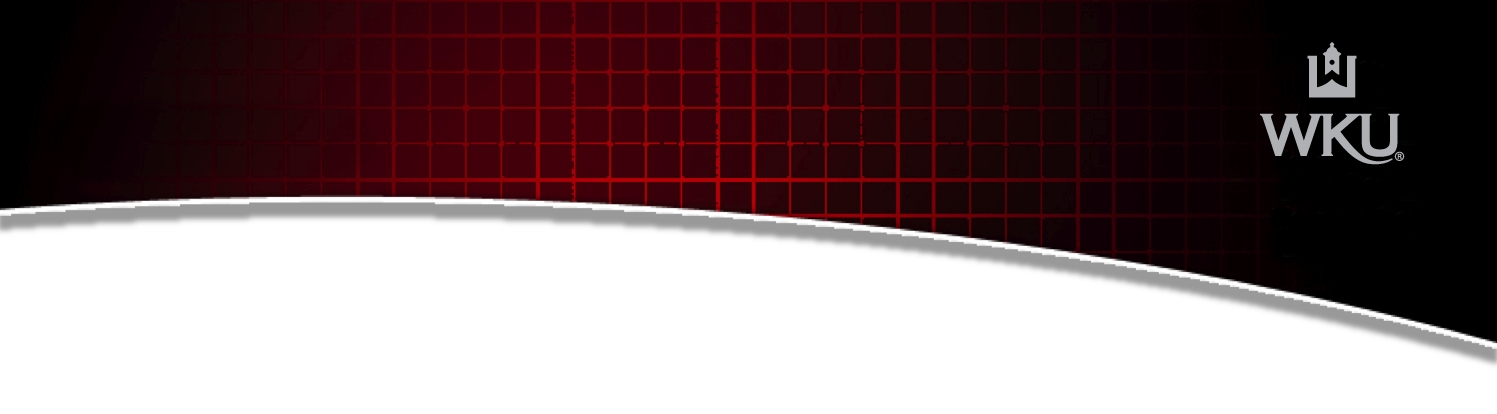 Transferring Records to WKU Archives
Records
Management
Program
Check schedule – permanent records with a disposition
 “transfer to university archives.”

Box up records 
no oversized bankers boxes, please
no hanging folders, please – reuse them!
label boxes please – office, records series, 
dates of records
your contact information

Make an appointment 
	5-4793 
archives@wku.edu

Deliver records – to WKU Archives in the Kentucky Building

E-records – post on shared drive and we will copy onto the
WKU Archives server
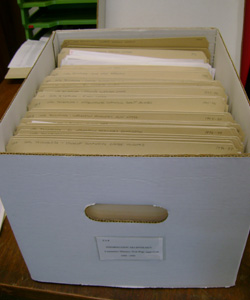 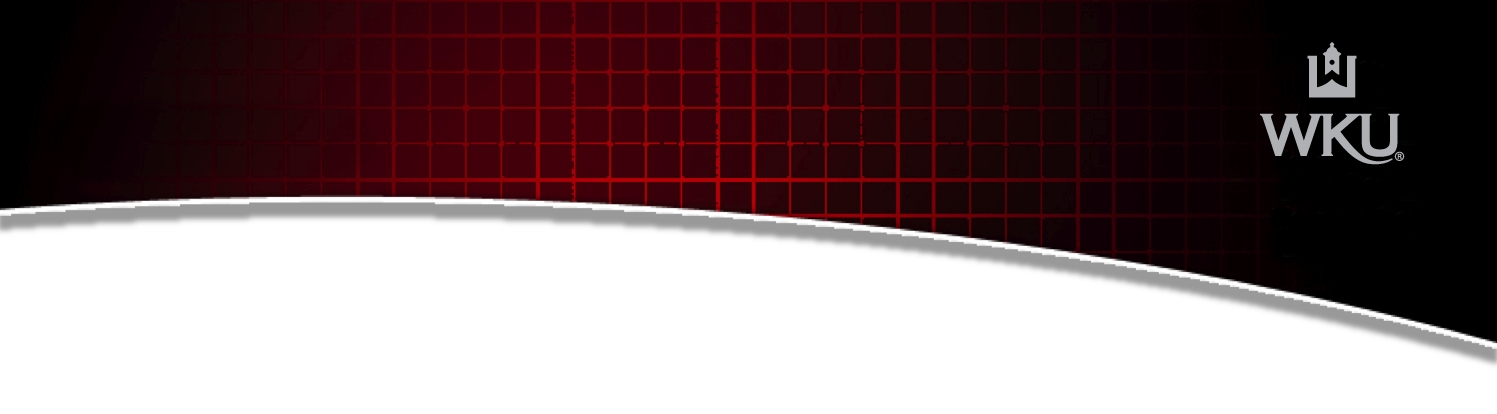 WKU Archives
Records
Management
Program
Historical WKU documents 
Departmental records
Photographs
Scrapbooks
Maps
Publications
Film, Video, Audio
Student organizations
E-records
Inventories
KenCat
TopScholar
Available for Research by
Students
Faculty
Staff
General public
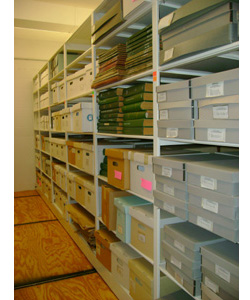 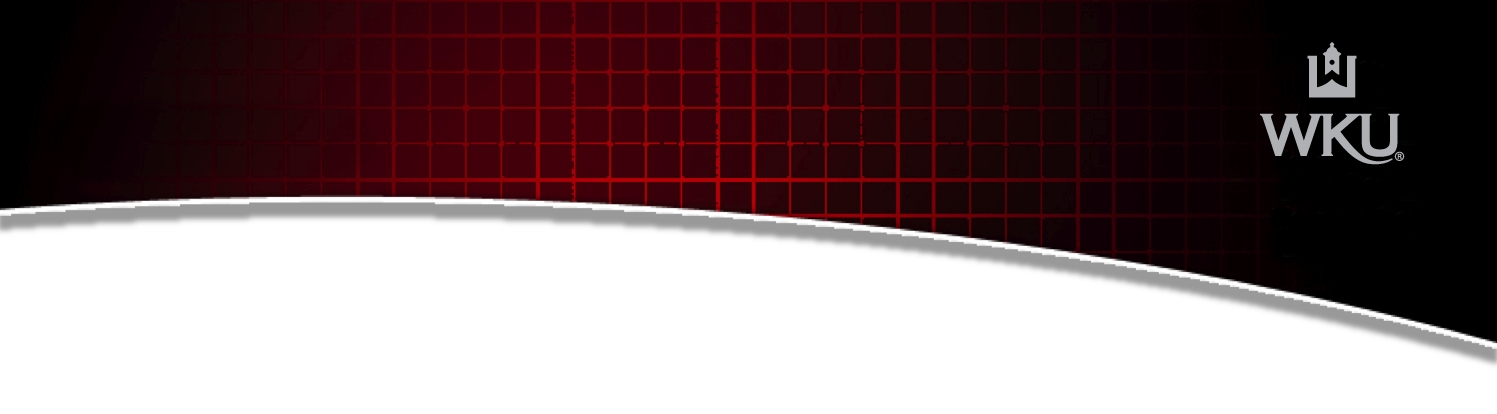 Questions? / Contact Information
Records
Management
Program
WKU Records Management Program 

	Suellyn Lathrop
	Kentucky Building
	Monday – Friday, 8-4:30
	745-4793
	archives@wku.edu 
http://www.wku.edu/library/archive/rm.php
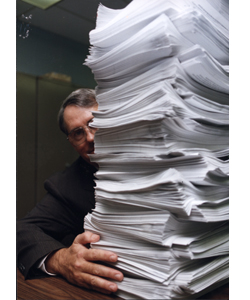